出埃及記-第八課 戰敗亞瑪力人與職責的分配出 17:8 ~ 17:16出 18:1 ~ 18:27
【出 17:8 ~ 17:16】那時，亞瑪力人來在利非訂，和以色列人爭戰。摩西對約書亞說：「你為我 們選出人來，出去和亞瑪力人爭戰。明天我手裡要拿著神的杖，站在山頂上。」 於是約書亞 照著摩西對他所說的話行，和亞瑪力人爭戰。摩西、亞倫與戶珥都上了山頂。摩西何時舉手， 以色列人就得勝；何時垂手，亞瑪力人就得勝。 但摩西的手發沉，他們就搬石頭來，放在他以下，他就坐在上面。亞倫與戶珥扶著他的手，一 個在這邊，一個在那邊，他的手就穩住，直到日落的時候。 約書亞用刀殺了亞瑪力王和他的 百姓。 耶和華對摩西說：「我要將亞瑪力的名號從天下全然塗抹了，你要將這話寫在書上做 紀念，又念給約書亞聽。」 摩西築了一座壇，起名叫耶和華尼西，又說：「耶和華已經起了誓，必世世代代和亞瑪力人爭戰。」
【出 17:8 ~ 17:16】
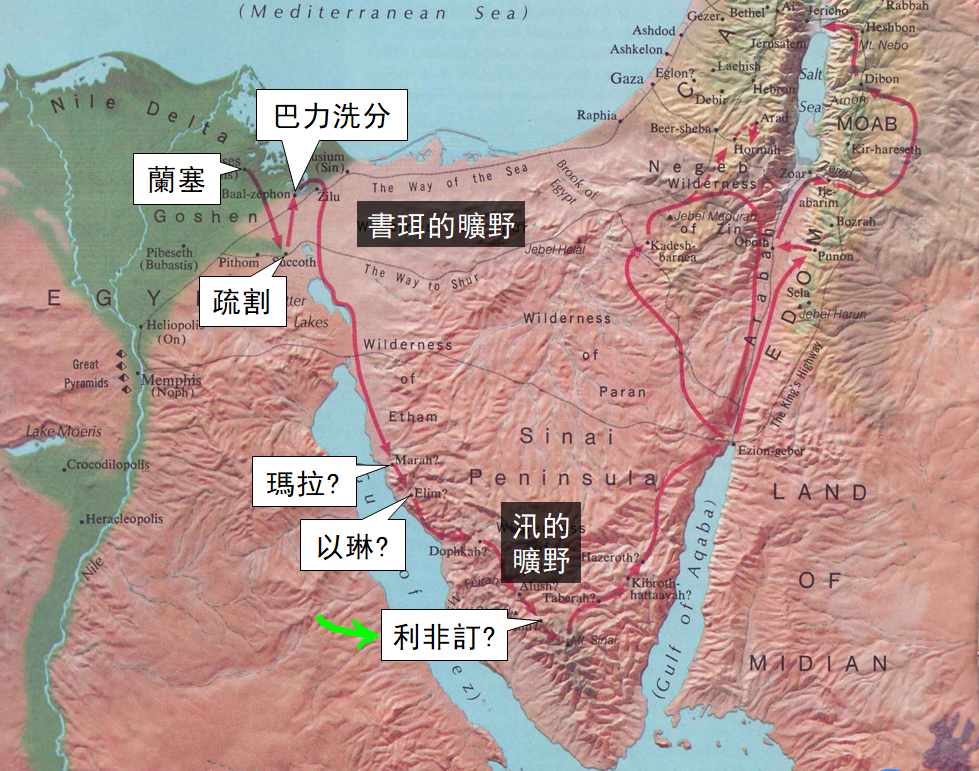 【神替我們爭戰】* 亞瑪力：以掃之孫(創36:12)，亞瑪力人預表人的肉體* 以色列人出埃及後面臨的第一場戰爭* 應戰之道：戰鬥方面(交給約書亞) ，戰役的祈禱(由摩西和其他人做)* 得勝不在乎人多人少，在乎的是耶和華* 我以神為旌旗，神要為我爭戰，幫助我得勝* 神常帥領我們在基督裡誇勝(哥林多後書2:14) 耶和華尼西 - Johovah-Niss耶和華是我旌旗 – The LORD is my Banner.
【出 17:8 ~ 17:16】
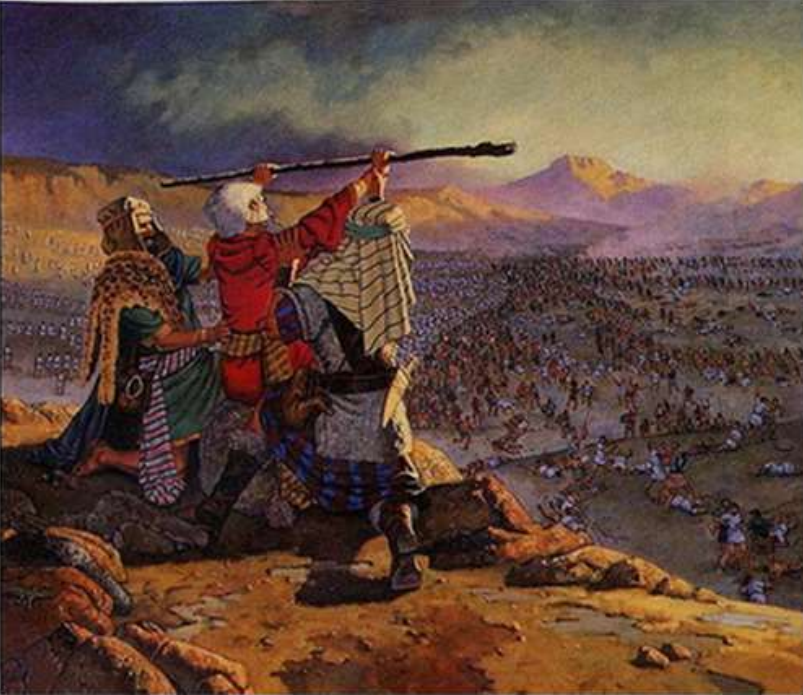 思考： 1. 為何摩西舉手，以色列人就得勝；摩西垂手，亞瑪力人就得勝？ 2. 耶和華尼西是什麼意思？
【出 18:1 ~ 18:14 】 1摩西的岳父米甸祭司葉忒羅、聽見　神為摩西和　神的百姓以色列所行的一切事、就是耶和華將以色列從埃及領出來的事．2便帶著摩西的妻子西坡拉、就是摩西從前打發回去的．3又帶著西坡拉的兩個兒子、一個名叫革舜、因為摩西說、我在外邦作了寄居的．4一個名叫以利以謝、因為他說、我父親的　神幫助了我、救我脫離法老的刀。5摩西的岳父葉忒羅帶著摩西的妻子和兩個兒子、來到　神的山、就是摩西在曠野安營的地方。6他對摩西說、我是你岳父葉忒羅、帶著你的妻子和兩個兒子、來到你這裡。7摩西迎接他的岳父、向他下拜、與他親嘴、彼此問安、都進了帳棚。8摩西將耶和華為以色列的緣故向法老和埃及人所行的一切事、以及路上所遭遇的一切艱難、並耶和華怎樣搭救他們、都述說與他岳父聽。9葉忒羅因耶和華待以色列的一切好處、就是拯救他們脫離埃及人的手、便甚歡喜。10葉忒羅說、耶和華是應當稱頌的、他救了你們脫離埃及人和法老的手、將這百姓從埃及人的手下救出來。11我現今在埃及人向這百姓發狂傲的事上、得知耶和華比萬神都大。12摩西的岳父葉忒羅、把燔祭和平安祭獻給　神．亞倫和以色列的眾長老都來了、與摩西的岳父在　神面前喫飯。13第二天摩西坐著審判百姓、百姓從早到晚都站在摩西的左右。14摩西的岳父看見他向百姓所作的一切事、就說、你向百姓作的是甚麼事呢、你為甚麼獨自坐著、眾百姓從早到晚都站在你的左右呢。
【出 18:15 ~ 18:27 】 15摩西對岳父說、這是因百姓到我這裡來求問　神。16他們有事的時候、就到我這裡來、我便在兩造之間施行審判．我又叫他們知道　神的律例、和法度。17摩西的岳父說、你這作的不好。18你和這些百姓必都疲憊、因為這事太重、你獨自一人辦理不了。19現在你要聽我的話、我為你出個主意、願　神與你同在．你要替百姓到　神面前、將案件奏告　神．20又要將律例和法度教訓他們、指示他們當行的道、當作的事。21並要從百姓中揀選有纔能的人、就是敬畏　神、誠實無妄、恨不義之財的人、派他們作千夫長、百夫長、五十夫長、十夫長、管理百姓．22叫他們隨時審判百姓、大事都要呈到你這裡、小事他們自己可以審判．這樣、你就輕省些、他們也可以同當此任。23你若這樣行、　神也這樣吩咐你、你就能受得住、這百姓也都平平安安歸回他們的住處。24於是摩西聽從他岳父的話、按著他所說的去行。25摩西從以色列人中揀選了有才能的人、立他們為百姓的首領、作千夫長、百夫長、五十夫長、十夫長。26他們隨時審判百姓、有難斷的案件、就呈到摩西那裡、但各樣小事他們自己審判。27此後、摩西讓他的岳父去、他就往本地去了。
【出 18:1 ~ 18:27 】摩西的岳父葉忒羅，為米甸祭司。米甸為亞伯拉罕和基土拉所生之子(創25:2)，故葉忒羅所拜的，應該就是亞伯拉罕的神，但似乎認識有限。摩西的妻子。 西坡拉初次與摩西見面，是在一個井旁 。西坡拉的父親祭司葉忒羅將她嫁給了摩西。 （出2：16-21 ）西坡拉給摩西生了兩個兒子，分別叫「革舜」和「以利以謝」（出2：22;18：3，4）
【出 18:1 ~ 18:27 】「你要替百姓到神面前，將案件奏告神；求問又要將律例和法度教訓他們，指示他們當行的道，當做的事；教導並要從百姓中揀選有才能的人，就是敬畏神、誠實無妄、恨不義之財的人，派他們作千夫長、百夫長、五十夫長、十夫長，管理百姓。」(出18:19-21) 領袖祭司 –	求問：代人向神說話	教導：代神向人說話 領袖 – 根據神的法則判案
【出 18:1 ~ 18:27 】 申1:13 「你們要按著各支派選舉有智慧、有見識、為眾人所認識的，我立他們為你們的首領。」  好的管理者懂得用人與授權600,000 男丁 60,000 十夫長 12,000 五十夫長 6,000 百夫長 600 千夫長
思考：  3. 我們日常碰到的小事，大事或難事是否都要求問神？是不是 多數日常小事可依聖經所教的原則或常識自行判斷，靈裡平安即可；少數大事或難事，則須求問神？
思考： 1. 為何摩西舉手，以色列人就得勝；摩西垂手，亞瑪力人就得勝？ 2. 耶和華尼西是什麼意思？ 3. 我們日常碰到的小事，大事或難事是否都要求問神？
備份： 耶和華神的七個名字神的名字代表神的本性、品格、威嚴、能力、命令。神的名能幫助我們體會到他是誰，他向我們作什麼。這七個名字是包括神要給我們一切。一、耶和華以勒 (創22：14) - 耶和華必預備。二、耶和華拉法 (出15：26) - 耶和華醫治你。三、耶和華尼西 (出17：15)　　耶和華尼西的意思是耶和華是我的旌旗。當亞瑪力人與以色列人爭戰的時候，摩西向天舉起雙手，以色列就得勝了。表示需要神的説明。在我們基督徒的生活中，在我們的裡面常常有屬肉體和屬靈的爭戰，只有神的幫助才能得勝。我們若信靠神就能勝過肉體、情欲、罪惡、魔鬼。保羅說："感謝神，使我們藉著我們的主耶穌基督得勝。四、耶和華沙龍 (士6：23-24) - 耶和華賜平安。五、耶和華若以 (詩23：1) - 耶和華是我的牧者。六、耶和華齊刻努 (耶23：6) - 耶和華是我們的義。七、耶和華沙瑪 (結48：35) - 耶和華的所在